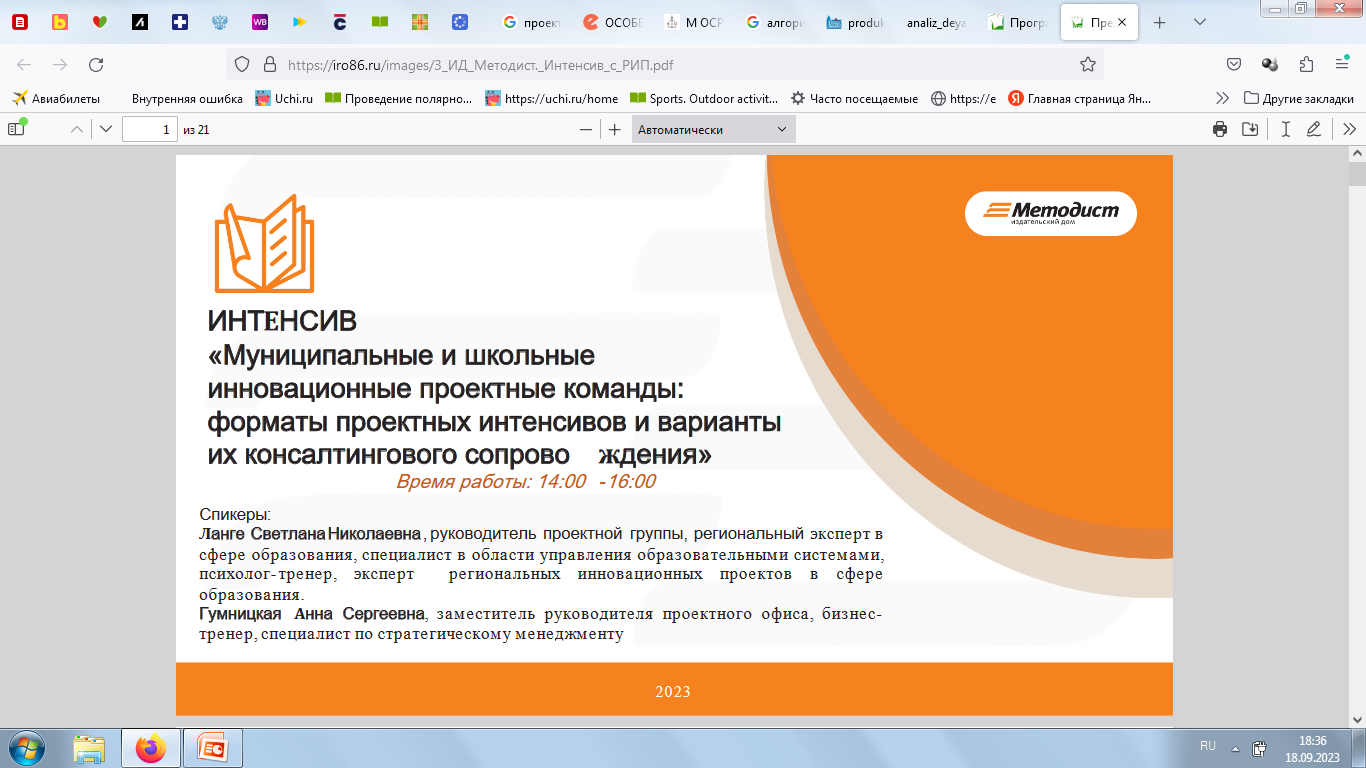 ПРОЕКТНАЯ ДЕЯТЕЛЬНОСТЬ – КОМАНДНАЯ РАБОТА.
Алгоритм деятельности руководителя образовательной организации, 
получившей статус МОП и/или РИП
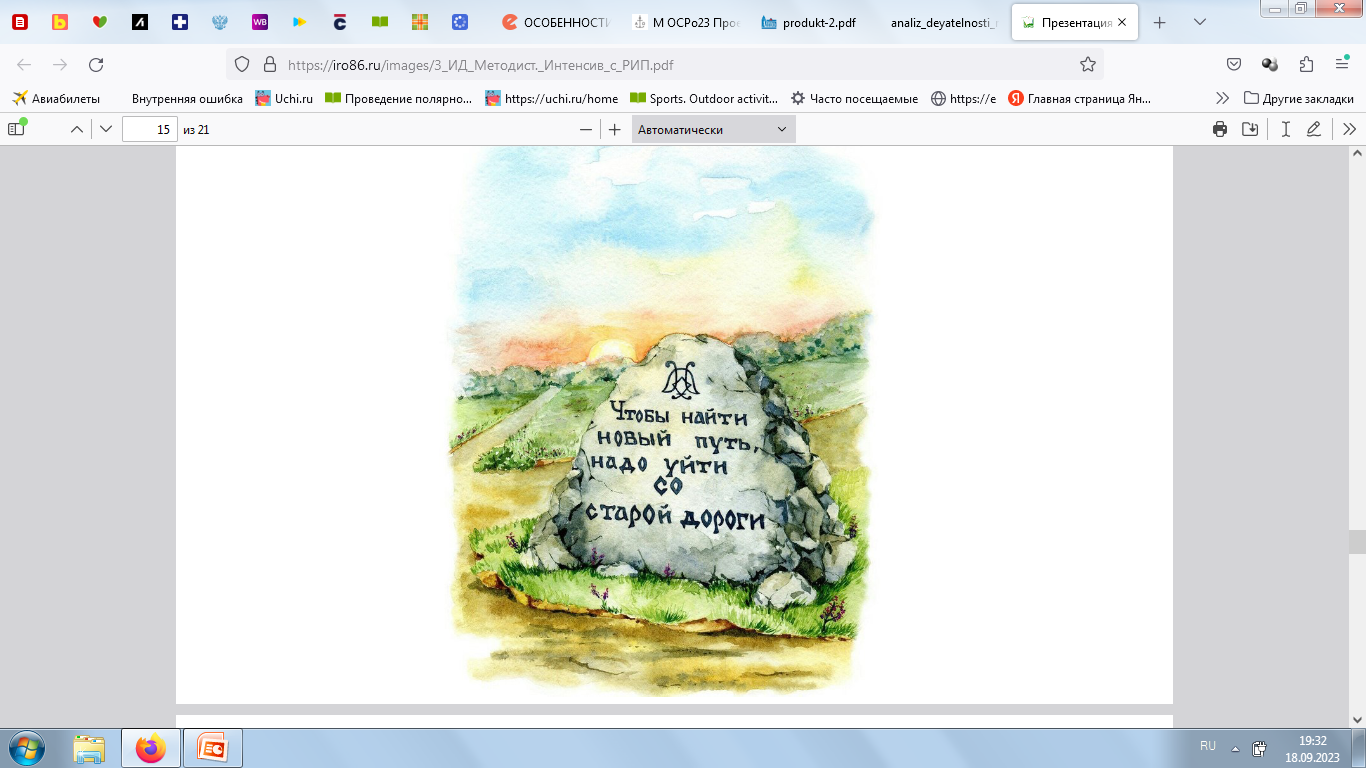 (Материалы рабочей группы
 по организации инновационной деятельности 
в Кондинском районе)
19 сентября 2023 г.
РУКОВОДИТЕЛЬ
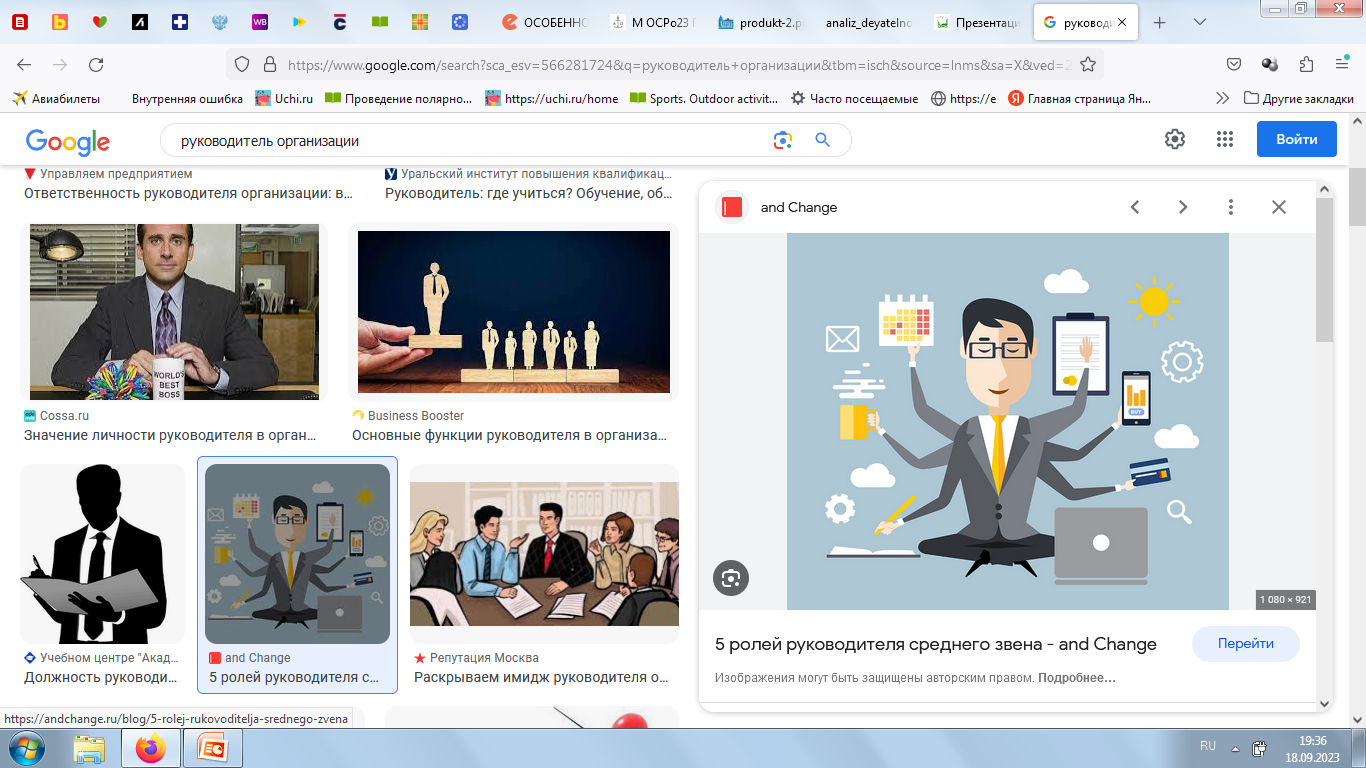 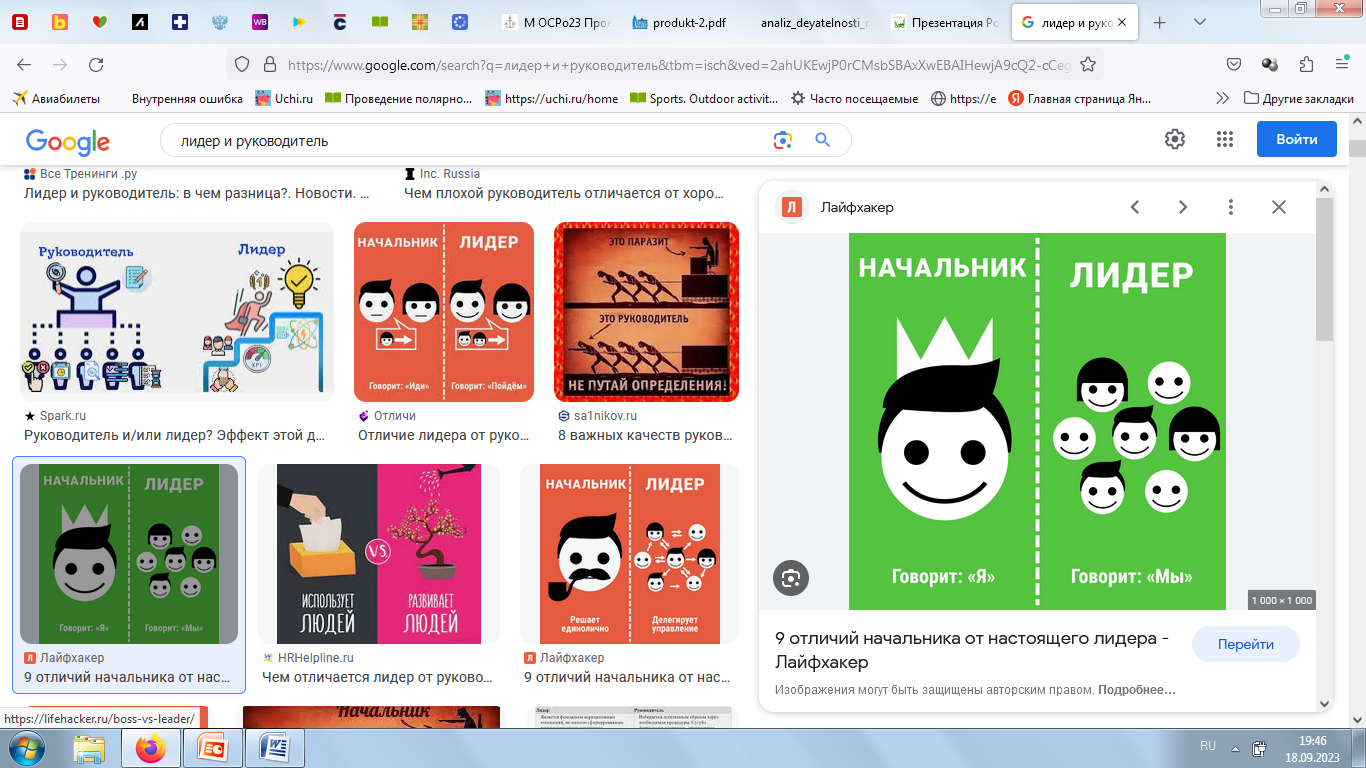 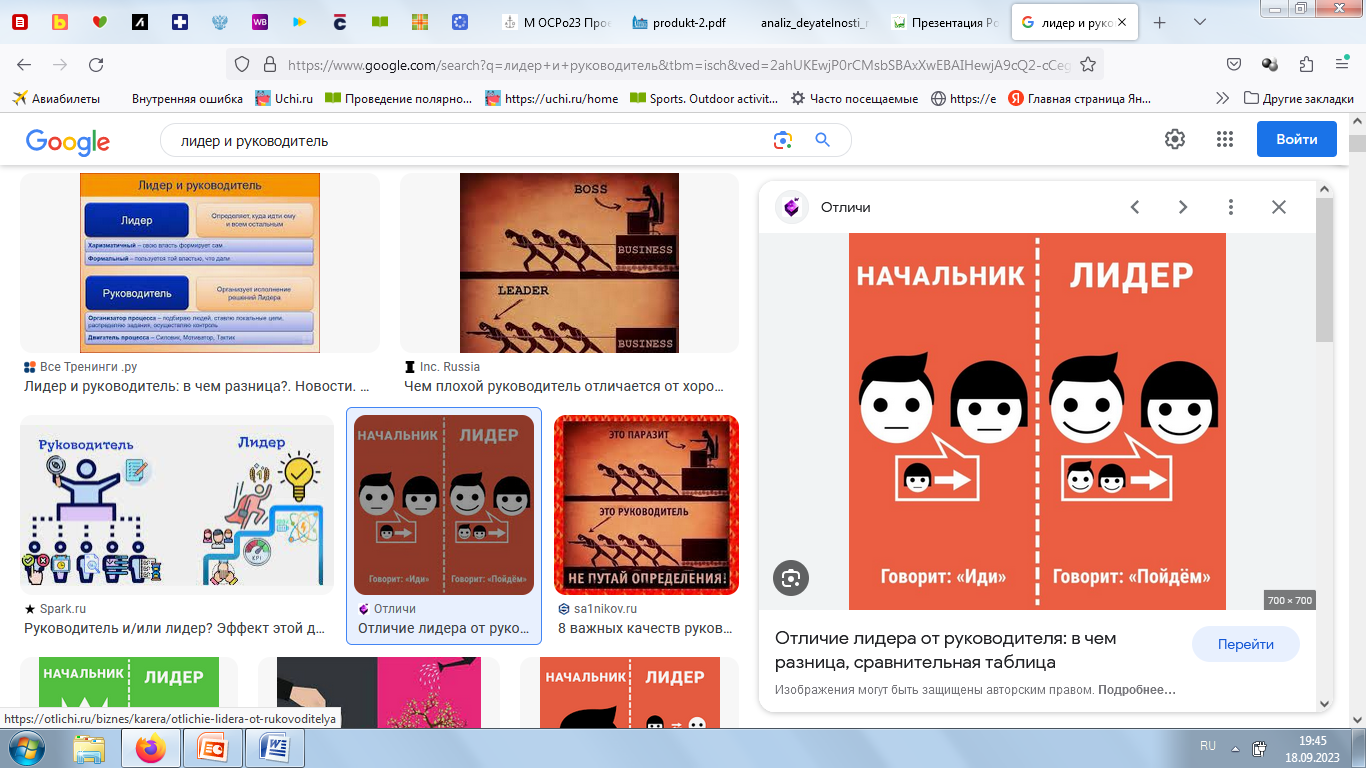 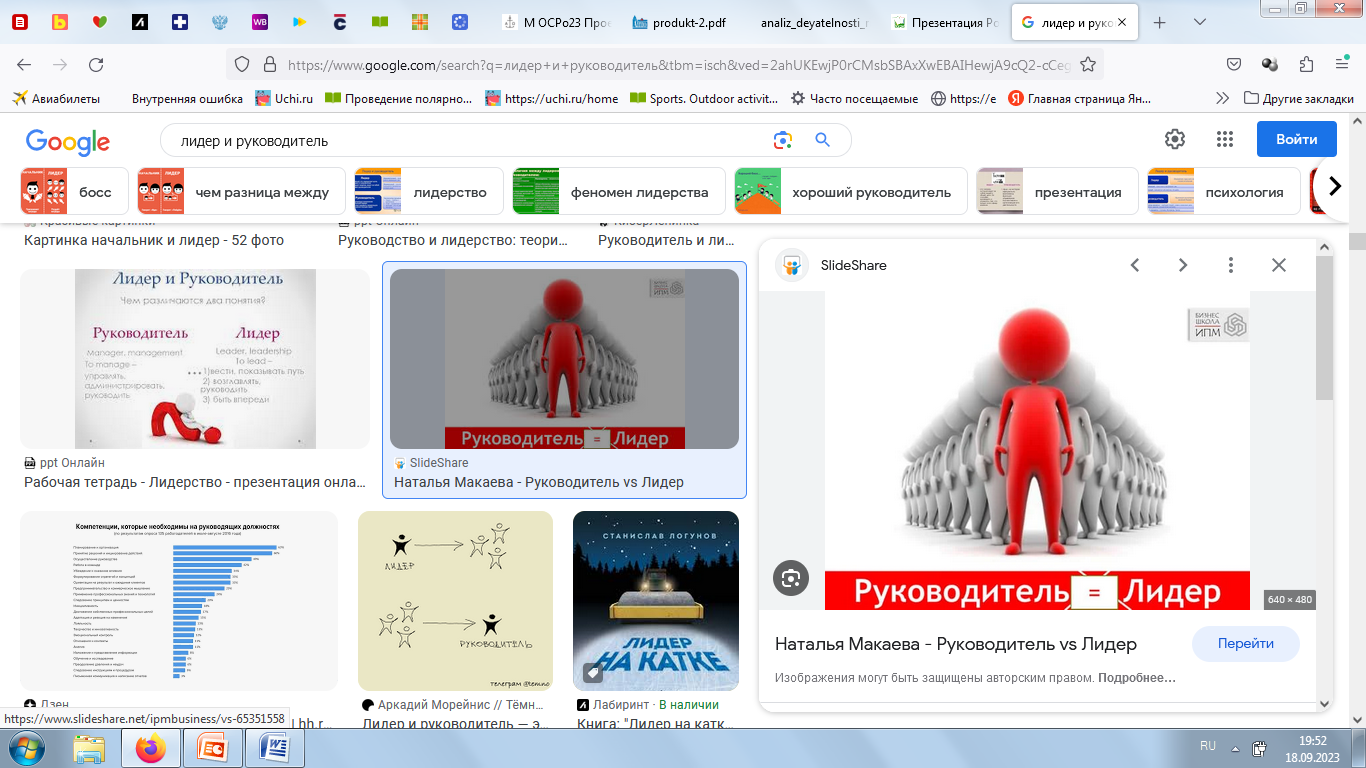 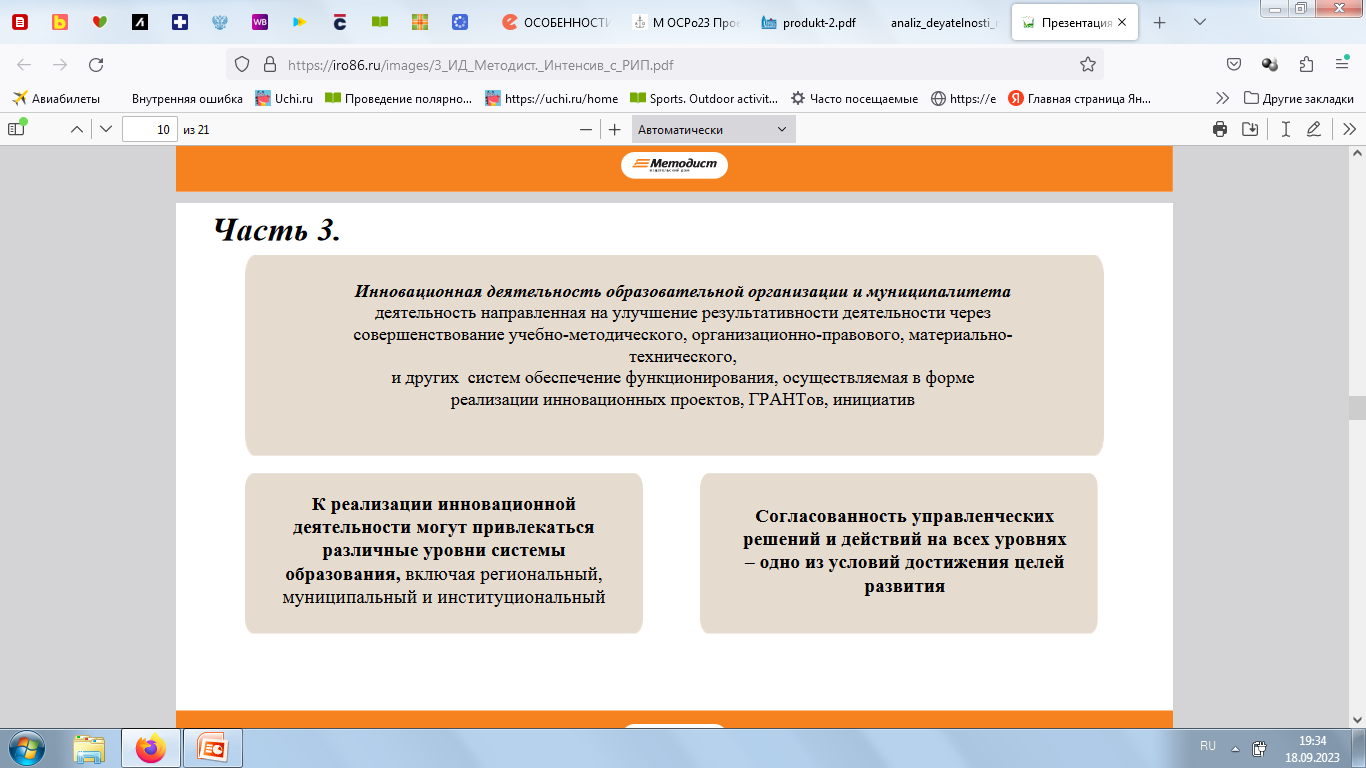 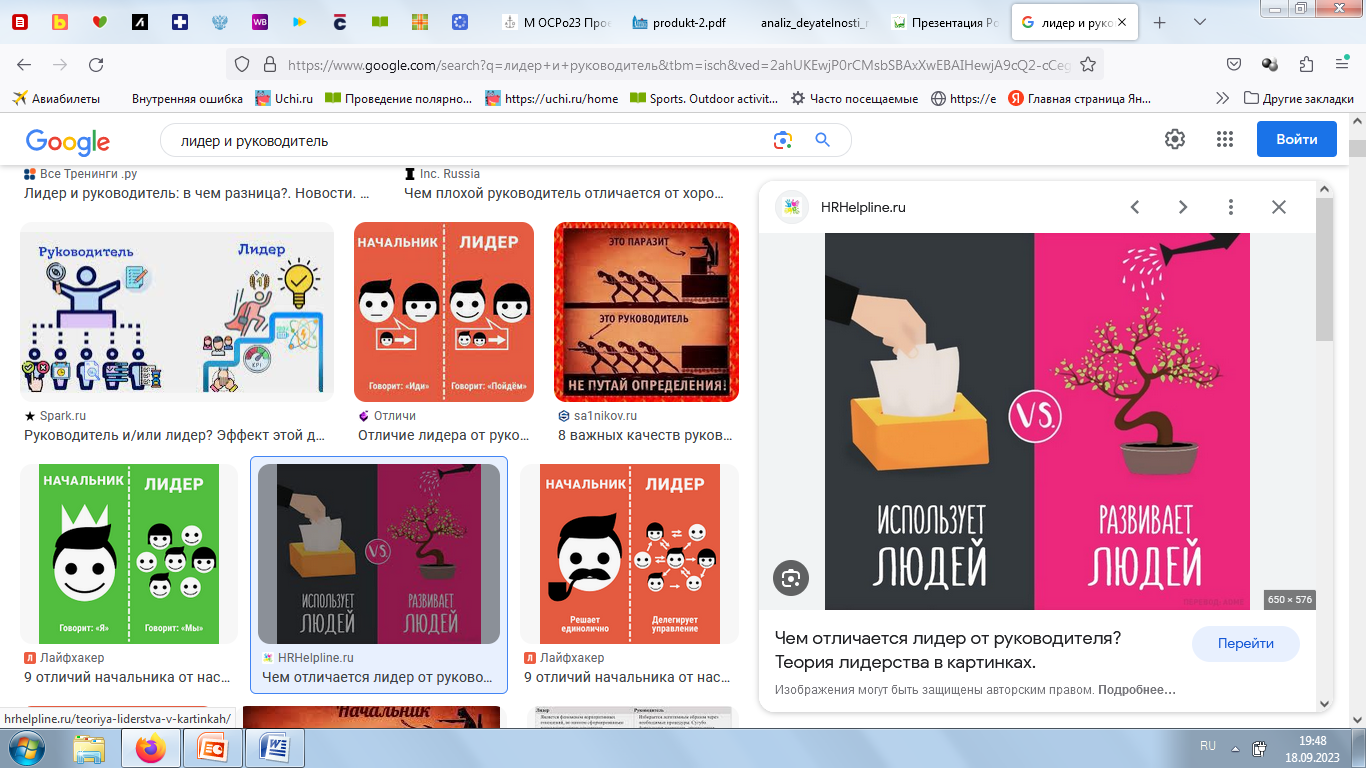 ПРОЕКТНАЯ ДЕЯТЕЛЬНОСТЬ – КОМАНДНАЯ РАБОТА
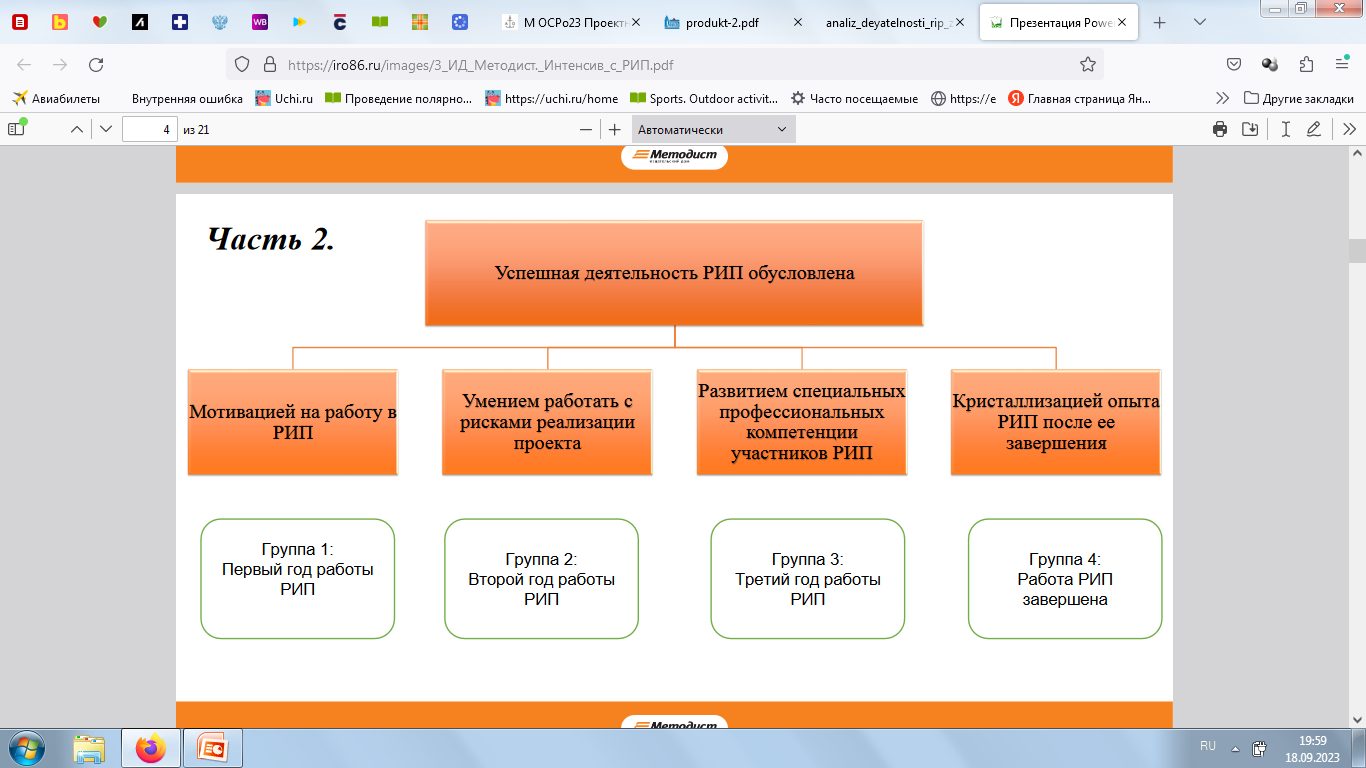 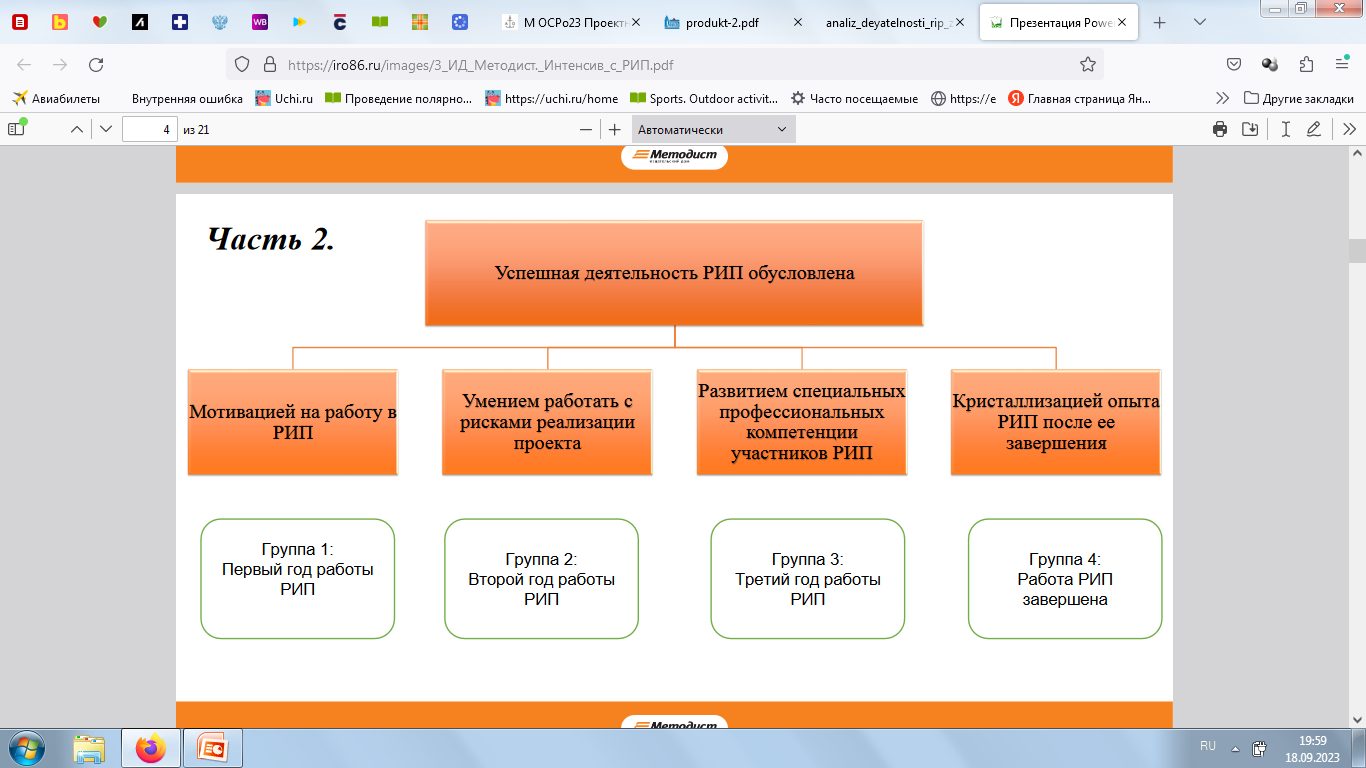 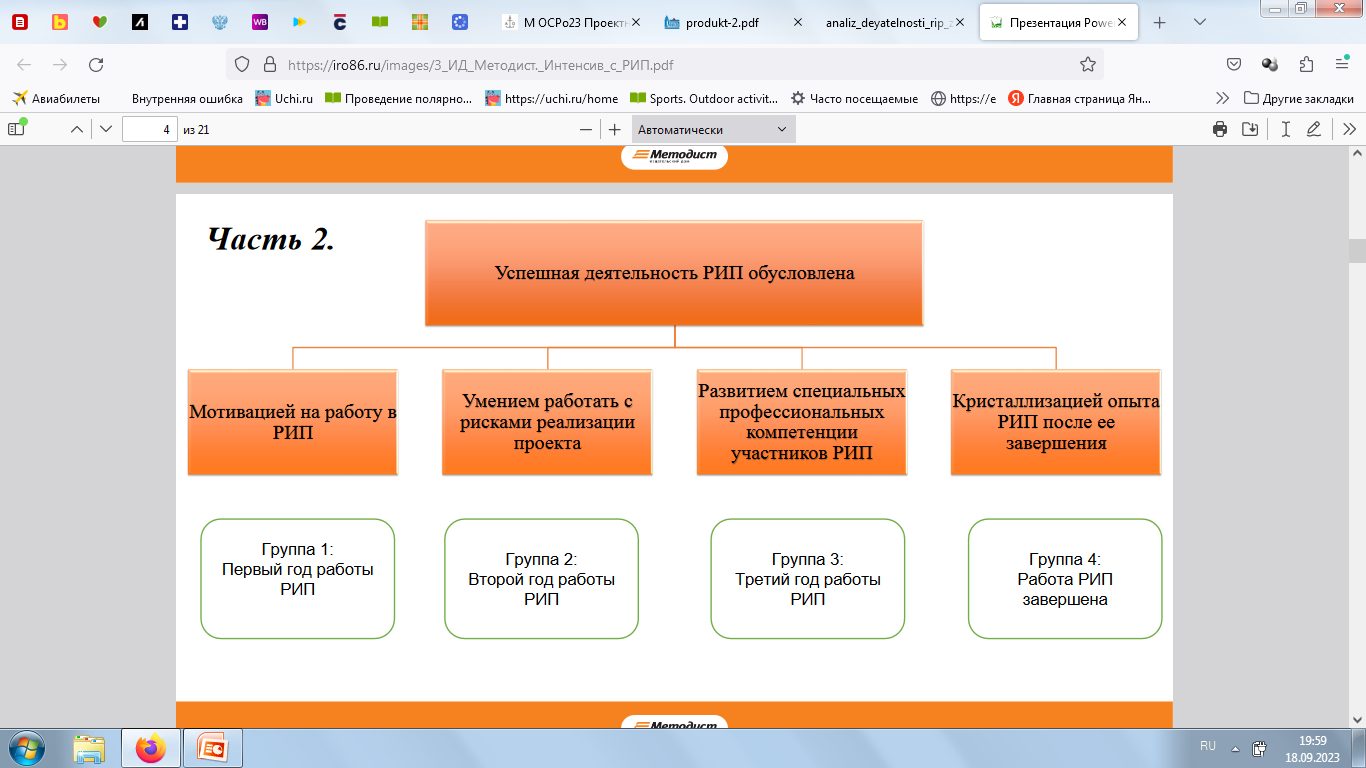 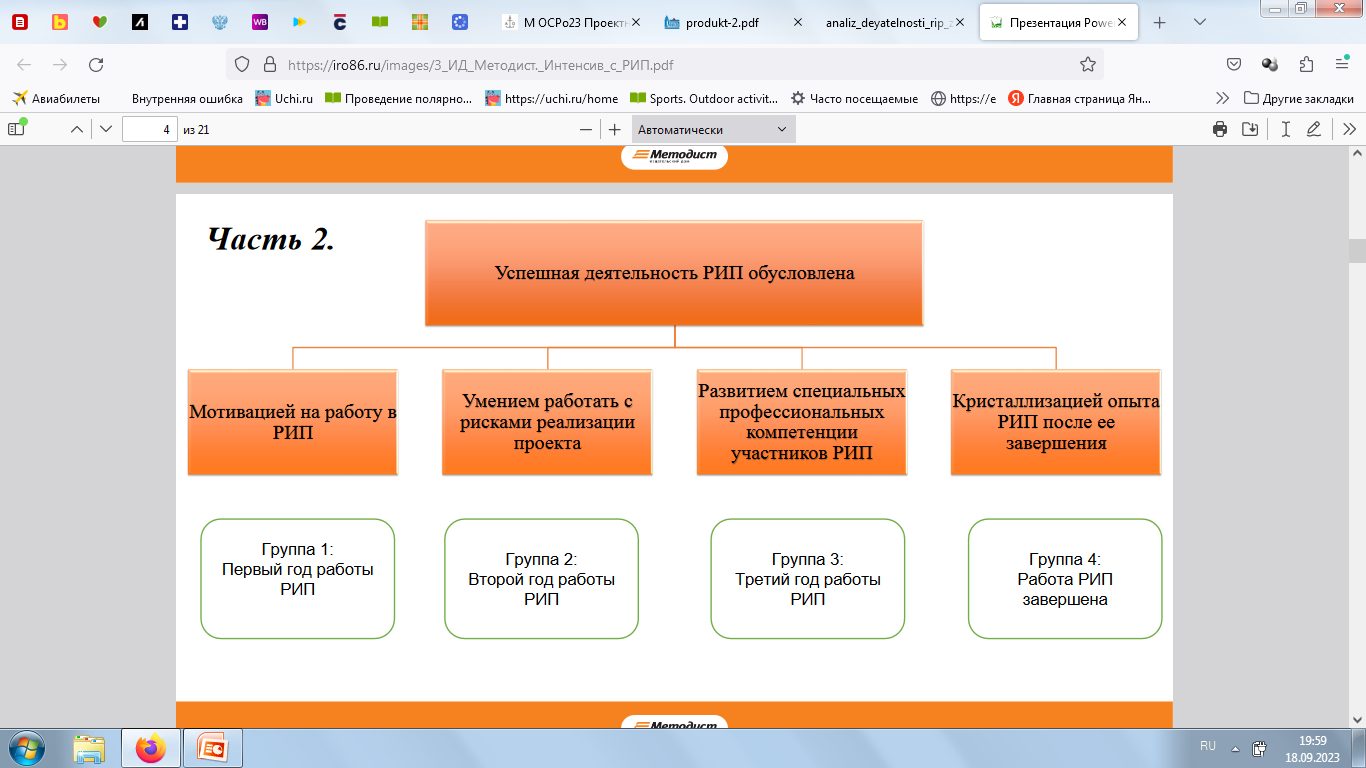 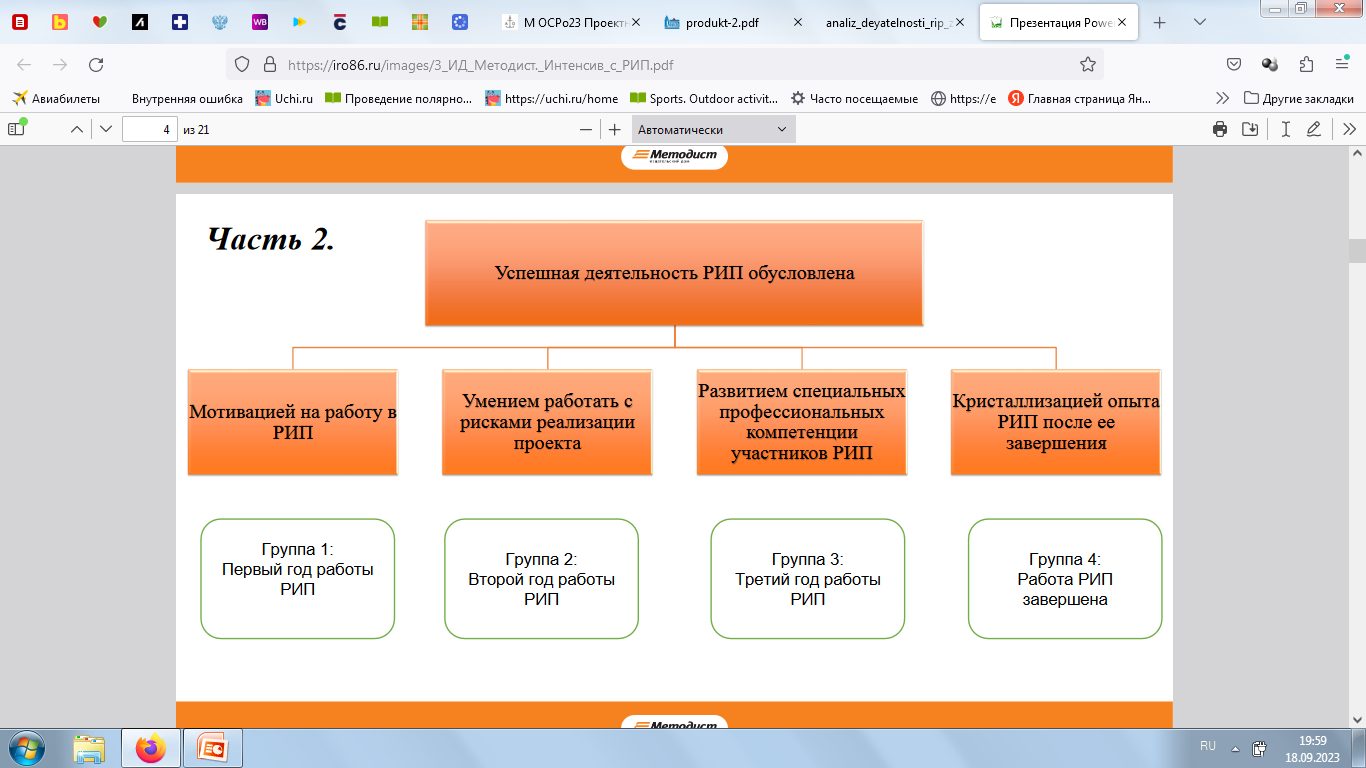 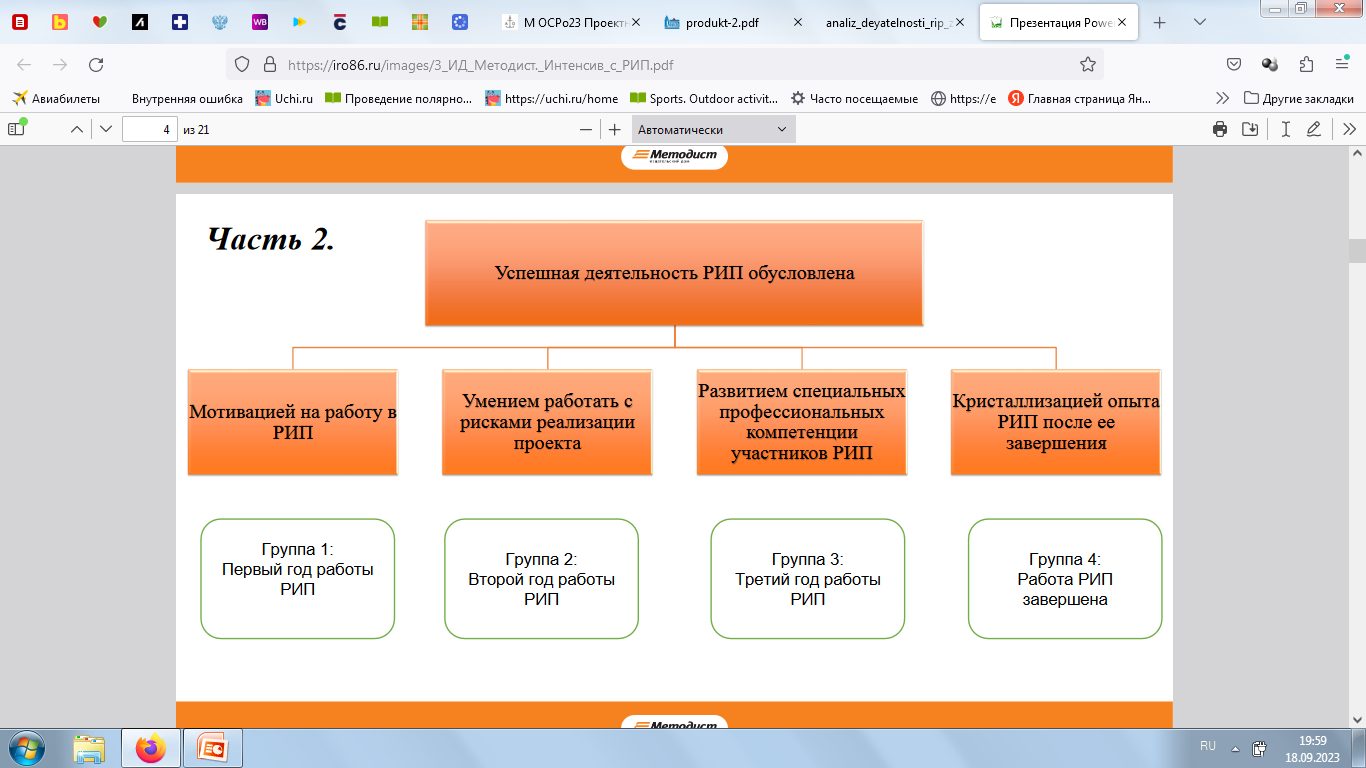 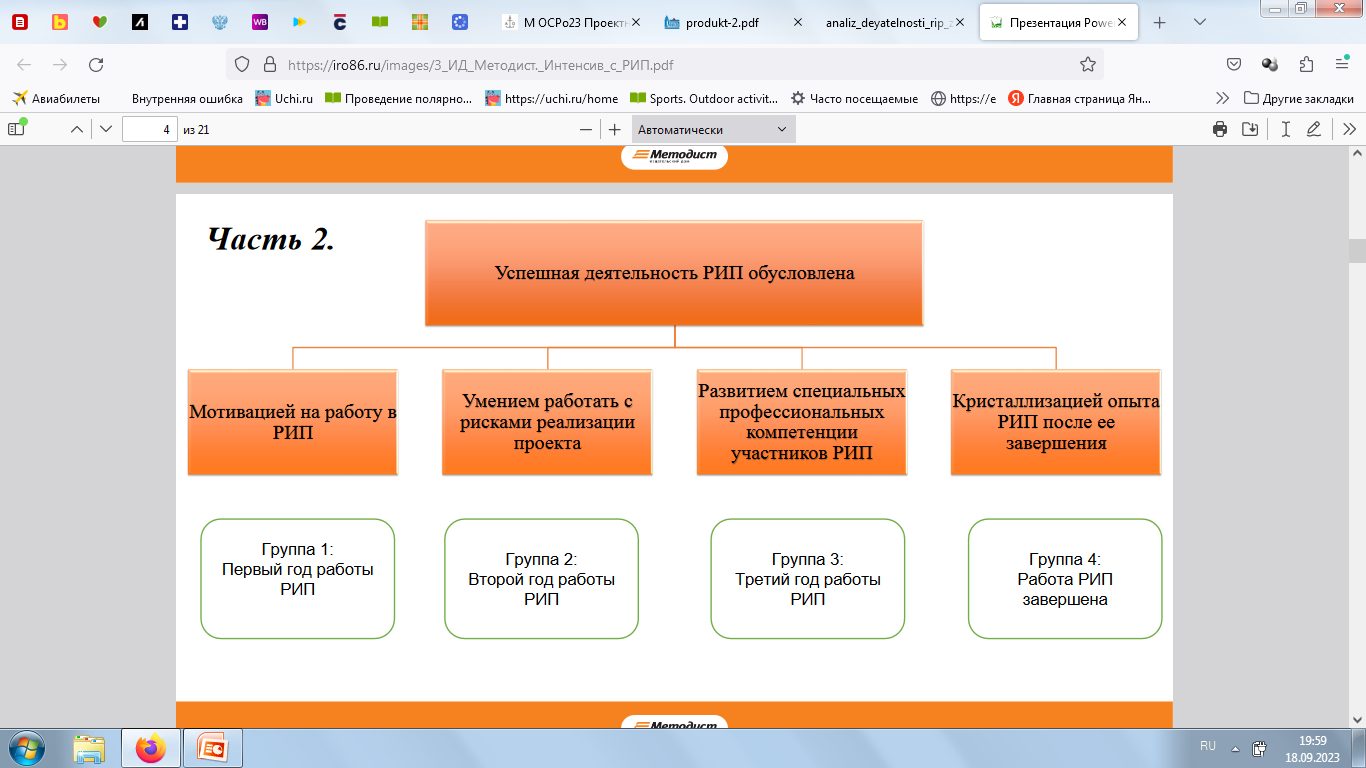 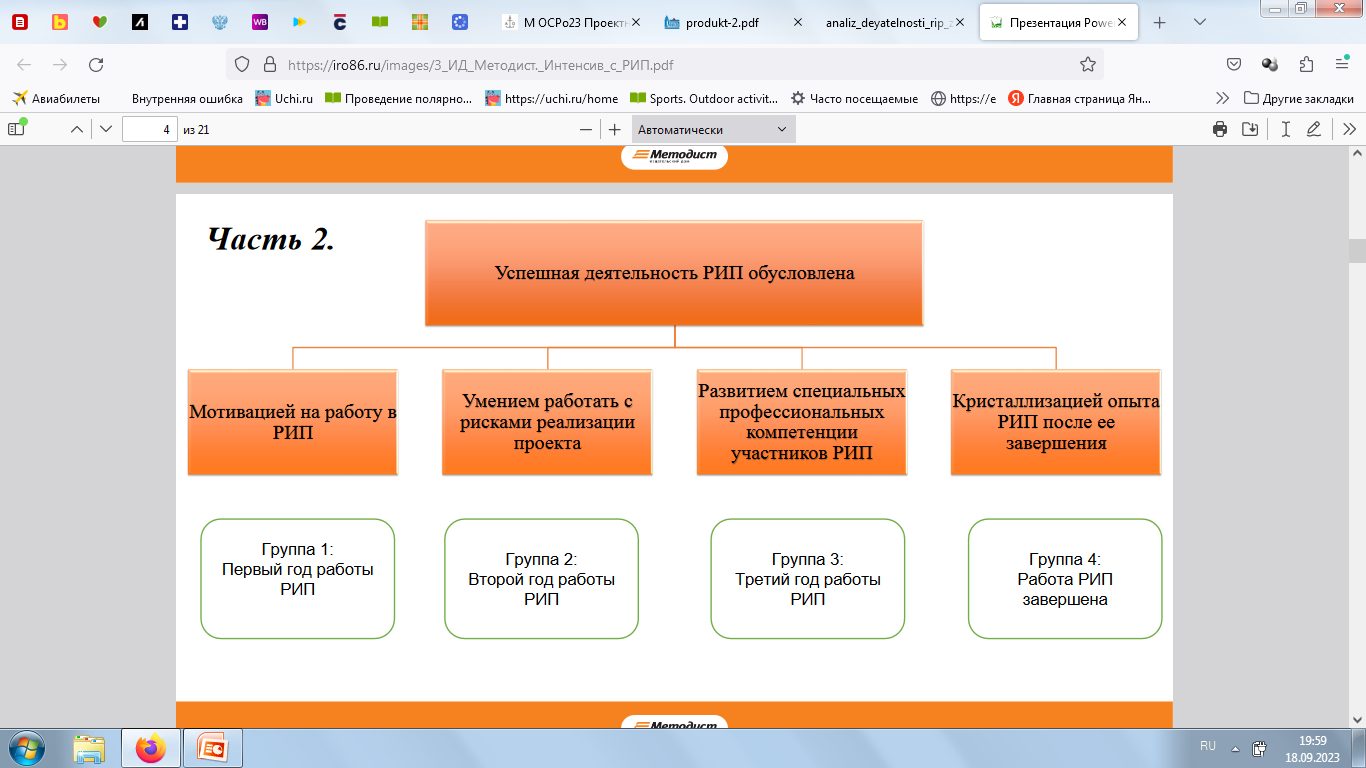 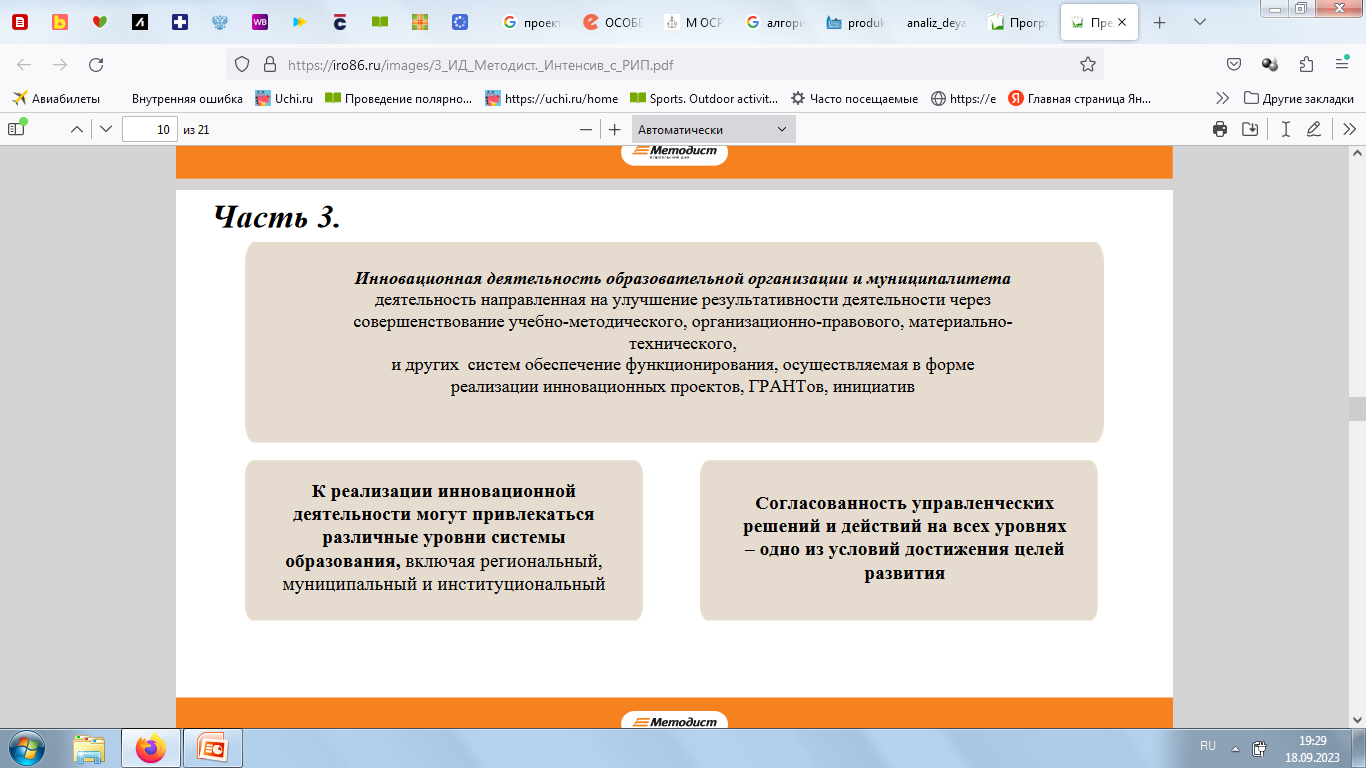 Методические рекомендации для руководителей образовательныхучреждений по внедрению педагогических инноваций в практикусформулированы по основным функциям управления:

• организация и нормирование (обеспечивает упорядоченный процесс управления в целом);
• планирование (разрабатывается система мер, с помощью которых достигаются поставленные цели);
• координация (обеспечение взаимосвязи и слаженности деятельности субъектов, объектов и процессов труда во времени и пространстве);
• мотивация (стимулирование качественного труда сотрудников);
• контроль и регулирование (корректирующие действия на основе сравнения фактических результатов с планируемыми показателями деятельности, с помощью которых объект управления приобретает желаемое состояние).
Алгоритм деятельности руководителя 
образовательной организации, 
получившей статус МОП и/или РИП
На подготовительном этапе руководитель ОО:
	-  определяет направление инновационной деятельности; 
	- назначает руководителя проекта или проектной группы и делегирует ему полномочия;
	- совместно с назначенным руководителем формирует проектную группу и определяет концепцию предстоящей деятельности, анализирует имеющиеся ресурсы, анализирует риски;
	- принимает управленческие решения для обеспечения реализации проекта (закупка материальных объектов, обучение кадров);
	- контроль исполнения проектной группой мероприятий подготовительного этапа в формате общего руководства (в окончании подготовительного этапа)
На внедренческом этапе руководитель ОО:
	- осуществляет периодический контроль за ходом выполнения работ по реализации проекта (периодичность определяет ОО, но не реже 1 раза в месяц);
	- является официальным лицом на проводимых в формате проекта мероприятиях;
	- дает интервью в СМИ, как руководитель ОО, реализующей инновационную деятельность.
На аналитическом (завершающем) этапе руководитель ОО:
	- совместно с проектной группой анализирует результаты работы по проекту, определяет перспективы работы в рамках проекта, контролирует процесс трансляции инновационного опыта через СМИ и ресурсы педагогических сообществ.
Использованы материалы издательского дома «Методист» с образовательной сессии АУ «Института развития образования» ХМАО-Югры «ИННОВАЦИОННАЯ ОБРАЗОВАТЕЛЬНАЯ СИСТЕМА ЮГРЫ: ЭФФЕКТИВНЫЕ ПРАКТИКИ КАК РЕСУРС РАЗВИТИЯ» (25.08.2023 ГОДА) (ИНТЕНСИВ «Муниципальные и школьные инновационные проектные команды: форматы проектных интенсивов и варианты их консалтингового сопровождения») 

И

«Методические рекомендации для руководителейобразовательных учреждений по внедрениюпедагогических инноваций в практику» г.Санкт-Петербург 2021г.
БЛАГОДАРЮ за внимание!